MIT504İnternet ve Web Programlama:Cascade Style Sheets (CSS)Basamaklı (Kaskad) Stil Sayfaları
Yrd. Doç. Dr. Yuriy Mishchenko
Neden CSS?
Web sayfasının elemanlarını biçimlendirmede “style” parametre kullanılabilir
“Style” parametre kullanarak, web sayfasının elemanlarının biçimlendirme, boyut, pozisyonu belirtilebilir
http://www.scinetcentral.com/~mishchenko/MIT504.html
2
Neden CSS?
Bütün web sayfa elemanlarında “style” paramtreni belirtme ve güncelleştirme çok fazla vakit gerektiriyor ve çok zahmetli
Cascade Style Sheets (CSS, yada Basamaklı (Kaskad) Stil Sayfaları) bütün stil tanımlarını aynı yerde topluyor, bu sorun için çözümü sunuyor
http://www.scinetcentral.com/~mishchenko/MIT504.html
3
Neden CSS?
.spinner-img {
 background: url(spinner.gif) no-repeat;
 width: 24px;
 height: 24px;
 margin: 0 auto;
}

.validation-advice {
 background-color:#F7A993;
 padding:5px;
 margin-bottom:2px;
 color:#990000;
}

#closepopup {
  color: #CC0000;
  cursor: pointer;
  font-size: 10px;
  height: 16px;
  line-height: 16px;
  padding-right: 20px;
  position: absolute;
  right: -5px;
  top: 10px;
}

#popupwindow form {
  font-size: 12px;
  overflow: hidden;
  width: 550px;
}
#popupwindow {
	border:3px solid #3333FF;
	border-radius:15px;
	width:550px;
	position:absolute;
	top:-9999em;
	-webkit-border-radius: 15px;    
    border-radius: 15px;
	-webkit-box-shadow:  0px 0px 5px 0px rgba(0, 0, 0, 1);
	box-shadow:  0px 0px 5px 0px rgba(0, 0, 0, 1);
	background-color:#fff;
	z-index:1000;
	padding:15px;
	font-family:Georgia, "Times New Roman", Times, serif;
	font-size:17px;
}

.mask {
	position: absolute;
	opacity: 0.5;
	filter: alpha(opacity=50);
	-ms-filter: progid:DXImageTransform.Microsoft.Alpha(Opacity=50);
	z-index: 999;
	background: #fff;
	width: 100% !important;
}

.spinner-msg {
 text-align: center;
 font-weight: bold;
}
Basamaklı stil sayfası, bütün web sayfasının stillerin belirtilmesidir
http://www.scinetcentral.com/~mishchenko/MIT504.html
4
Neden CSS?
CSS ile ilgili konuları:
CSS tanımlanması
CSS’de eleman belirtilmesi yada selektör kullanılması
http://www.scinetcentral.com/~mishchenko/MIT504.html
5
CSS tanımlanması
Stil sayfası, web sayfasına iki metotla eklenebilir
Gömülü stil sayfası
Dışardan bağlı stil sayfası
http://www.scinetcentral.com/~mishchenko/MIT504.html
6
CSS tanımlanması
Gömülü stil sayfası
<style></style> elemanı içiçnde, web sayfasının <head> bölümünde bulunmaktadır

<head><style TYPE="text/css">    [stil tanımları]</style> </head>
http://www.scinetcentral.com/~mishchenko/MIT504.html
7
CSS tanımlanması
Bağlı stil sayfası
Stil tanımları ayrı dosyada bulunmakta
Stil sayfası, web sayfasının <head> bölümünden <link /> etiketi içinden bağlanılır

Örneğin, stil tanımları “stil.css” dosyadadır. Öyleyse,
<head>
<link rel="stylesheet" type="text/css“ href=“stil.css"/></head>
http://www.scinetcentral.com/~mishchenko/MIT504.html
8
CSS’de eleman belirtilmesi
Stil sayfalarında, stil tanımları etkilenecek web sayfa elemanlarından ayrı yerde yazılır
Inline, satır içi, “style” parametresi kullanarak, stil tanımları etkilenecek elemanın tam içinde yazılmıştı
Stil sayfalarındaki stil tanımlarının hedefleri özel şekilde belirtilmesi gerekiyor
Böyle stil tanımının hedefi belirleyici isimlerine selector denir (“selektör”)
http://www.scinetcentral.com/~mishchenko/MIT504.html
9
CSS’de eleman belirtilmesi
Stil sayfalarında, selektörünün üç tür olabilir
Type (tip) selektörü
Class (sınıf) selektörü
Id (isim) selektörü
http://www.scinetcentral.com/~mishchenko/MIT504.html
10
Type Selector
Type selector:
Bir tipten bütün HTML elemanlarına özel bir stili atıyor
p {	font-family: Times New Roman;	font-size: 20px;}
  // bütün paragraflar
http://www.scinetcentral.com/~mishchenko/MIT504.html
11
Class Selector
Class selector:
Bir sınıftan bütün elemanlarına özel bir stili atıyor
Elemanlar farklı sınıflara “class” paramtresini kullanarak atanır
http://www.scinetcentral.com/~mishchenko/MIT504.html
12
Class Selector
Class selector:
Sınıf selektörü nokta ile başlar
.mytext {	font-family: Times New Roman;	font-size: 20px;}
  // bütün “mytext” sınıftaki elemanları
http://www.scinetcentral.com/~mishchenko/MIT504.html
13
Class Selector
Class selector:
Elemanlar sınıflara “class” parametresini kullanarak atanır
<!-- “mytext” sınıftan paragraf --><p class=“mytext”>bla bla bla bla bla bla</p>
http://www.scinetcentral.com/~mishchenko/MIT504.html
14
Id Selector
Id selector:
Beli adlı elemanına özel stili atıyor
Elemanların isimleri “id” paramtresini kullanarak atanır
http://www.scinetcentral.com/~mishchenko/MIT504.html
15
Id Selector
Id selector:
İsim selektörü # sembol ile başlar
#mylink {	font-family: Times New Roman;	font-size: 20px;  color: red;}
  // “mylink” adlı köprü için
http://www.scinetcentral.com/~mishchenko/MIT504.html
16
Id Selector
Id selector:
Elemanların isimleri “id” parametresini kullanarak atanır
<!-- “mylink” adlı köprü --> <a id=“mylink” href=“evim.html”>eve gidin</a>
http://www.scinetcentral.com/~mishchenko/MIT504.html
17
Özet
Selektörlerin tipleri
“p”, “a” gibi eleman tipi, p {color:red;}

Sınıf ismi, .red {color:red;}

Eleman ismi (id), #red {color:red}
http://www.scinetcentral.com/~mishchenko/MIT504.html
18
Selektörlerin Birleştirilmesi
birkaç elemanlara aynı stil atamak için birkaç selektör aynı yerde kullanılabilir
p, a, h1, h2, .red, p.red {color:red}  
hepsine kırmızı metin stili atayacak
h1, h2 {font-weight: bold; font-size: 22px} 
hepsine büyük metin stili atayacak
http://www.scinetcentral.com/~mishchenko/MIT504.html
19
Sınıf selektörlerin belirlenmesi
Sınıf selektörlerin iki tip var
.red {color:blue} 
Nokta ile başlayan
“red” sınıftan herhangi bir eleman
div.red {color:red} 
HTML eleman tip ile başlayan
“red” sınıftan sadece div-tipli elemanlar için
http://www.scinetcentral.com/~mishchenko/MIT504.html
20
Nested (iç içi) stil belirtilmesi:
Stil tanımı sadece beli bir eleman içinde bulunan elemana uygulamak için, selektör bu şekilde verilebilir:
p.red a {color:blue} 
“red” sınıftan paragraflardaki köprüleri belirtir
#intro p {color:red} 
“intro” adlı elemandaki paragrafları belirtir
http://www.scinetcentral.com/~mishchenko/MIT504.html
21
Köprü alt-sınıf selektörleri
Sadece beli bir durumda olan köprülere özel stil atamak için, köprü alt-sınıf selektörleri kullanılabilir:
a:visited 	ziyaret edilmiş köprü
a:link	normal köprü	
a:hover	mouse üzerine geldiğinde alacağı stil
a:active	aktif olan köprü
Bu stil tanımları, sadece belirtilen durumda aktif olup uygulanacaklar
http://www.scinetcentral.com/~mishchenko/MIT504.html
22
CSS dosya okunması
CSS kullanarak menü uygulanması
Dosya – horizontal.html ve vertical.html
a:visited 	ziyaret edilmiş köprü
a:link	normal köprü	
a:hover	mouse üzerine 	geldiğinde alacağı stil
a:active	aktif olan köprü
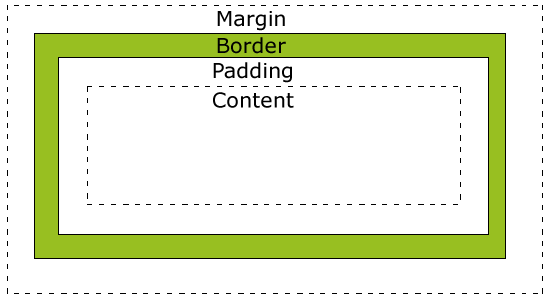 http://www.scinetcentral.com/~mishchenko/MIT504.html
23
CSS dosya okunması
CSS kullanarak açılan menü uygulanması
Dosya – dropdown.html
a:visited 	ziyaret edilmiş köprü
a:link	normal köprü	
a:hover	mouse üzerine 	geldiğinde alacağı stil
a:active	aktif olan köprü
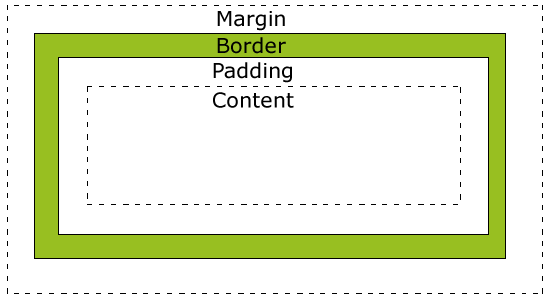 http://www.scinetcentral.com/~mishchenko/MIT504.html
24
CSS dosya okunması
CSS kullanarak div tasarımı uygulanması
Dosya – eg3j.html
a:visited 	ziyaret edilmiş köprü
a:link	normal köprü	
a:hover	mouse üzerine 	geldiğinde alacağı stil
a:active	aktif olan köprü
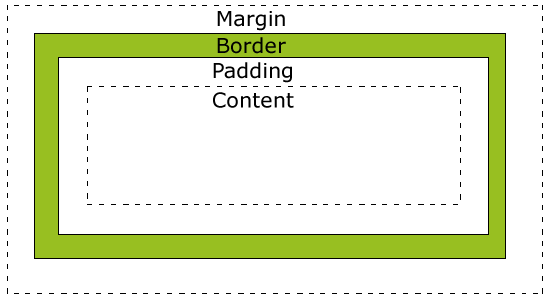 http://www.scinetcentral.com/~mishchenko/MIT504.html
25
Pratik
Ne kullanacaksınız?
Notepad++ ve Firefox
Hangi kaynakları kullanabilirsiniz?
http://www.w3schools.com/html/html_quick.asp (html özet)
http://www.w3schools.com/html/html_colors.asp
http://www.w3schools.com/tags/
http://www.w3schools.com/cssref/
Örnek dosyalar
Çalışma – calisma.txt
http://www.scinetcentral.com/~mishchenko/MIT504.html
26